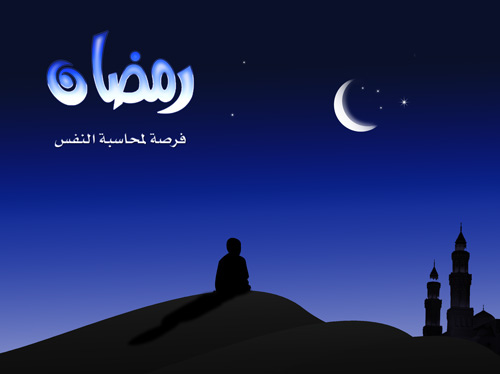 1
رمضان .. مدرسة الثلاثين يوما
رمضانمدرسة الثلاثين يوما
إعداد وتقديم : عبدالوهاب العمير
24/08/1431
2
رمضان .. مدرسة الثلاثين يوما
رمضانمدرسة الثلاثين يوما
مفاهيم في إعداد الخطة الشخصية
24/08/1431
الذين سبقونا بالإيمان
3
بطاقة شكر وعرفان لـ
فضيلة الأستاذ الداعية/ علي أبو الحسن
في دورته القيمة (رتب رمضانك)
ثم هي لكل
العلماء العاملين , والدعاة المربين

}ربنا اغفر لنا ولإخواننا الذين سبقونا بالإيمان{
رمضان .. مدرسة الثلاثين يوما
24/08/1431
في آخر اللقاء
الاستعداد النفسي لشهر رمضان المبارك
التخطيط الفعال لعمل الطاعات فيه
4
ليكون رمضان شهر:
عزة
وعمل
وحياة في سبيل الله
رمضان .. مدرسة الثلاثين يوما
24/08/1431
(مقدمات هامة)
5
تنظيم الجدول الرمضاني ضرورة.
الفوضى عادة الأغبياء.
المواسم أكثر أهمية من غيرها.
رمضان .. مدرسة الثلاثين يوما
24/08/1431
التاجر الذكي
6
يخطط لكل صفقة.
لا يألو جهدا في خدمة تجارته.
يحرص على أفضل الأسعار.
يستغل المواسم الفعالة.
يرضي من يتعامل معه.

فأين .. المؤمن الذكي؟؟
رمضان .. مدرسة الثلاثين يوما
24/08/1431
المؤمن الذكي
7
يتاجر مع ربه
كما يتاجر أهل الدنيا في دنياهم

ولكنها
تجارة لن تبور
رمضان .. مدرسة الثلاثين يوما
24/08/1431
غطة من جهبذ
8
في صيد الخاطر:
      يقول الإمام ابن الجوزي رحمه الله:
      مثل الشهور الإثني عشر كمثل أولاد يعقوب , وكما أن يوسف أحب اولاد يعقوب إليه كذلك رمضان أحب الشهور إلى الله , وكما غفر لهم بدعوة واحد منهم وهو يوسف كذلك يغفر ذنوب أحد عشر شهرا ببركة شهر رمضان.
وما أكثر فضائله!!
رمضان .. مدرسة الثلاثين يوما
24/08/1431
وقفة محاسبة
9
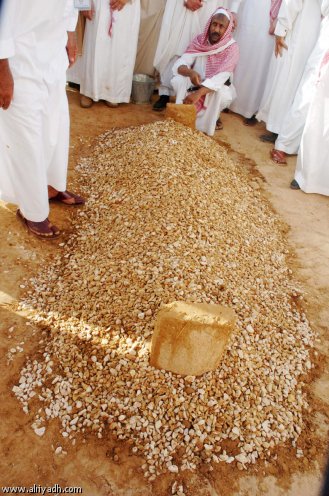 ماذا لو كنت من 
موتى شعبان؟
رمضان .. مدرسة الثلاثين يوما
24/08/1431
وقفة محاسبة
10
ماذا لو قيل لك أنك ستبلغ رمضان بشرط أن تقدم عملا يؤهلك إلى ذلك؟
ماذا لو ابتليت بمانع يمنعك من صيام رمضان وقيامه؟
     (مرض – سفر – صحبة سيئة – أخلاق فاسدة – نفاق ... )
رمضان .. مدرسة الثلاثين يوما
24/08/1431
موجهات التخطيط
11
هل خططت للنجاح في شهر رمضان الماضي؟
بماذا استفحت شهر رمضان الماضي؟
بماذا ختمت شهر رمضان الماضي؟
هل كان صيام شهر رمضان الماضي مؤثرا في حياتك؟
لو كتب لك العودة إليه ما هو أول عمل تتمنى فعله؟
رمضان .. مدرسة الثلاثين يوما
24/08/1431
موجهات التخطيط
12
ما هو أرجى عمل في رمضان الماضي ترجو أن الله غفر لك به؟
ما هو أخوف عمل فيه تخاف أن يعذبك الله به؟
كم هي نسبة تأثير رمضان الماضي عليك وعلى من حولك؟
إلى متى استمر أثر شهر رمضان الماضي عليك؟
هل كنت سعيدا في عيد الفطر المبارك؟
رمضان .. مدرسة الثلاثين يوما
24/08/1431
موجهات التخطيط
13
حديث( لكل عبد صيتٌ في السماء)
 ما هي السمعة التي تريد أن تقال عنك في السماء؟؟
 ماذا تريد أن يقال عن صيامك في السماء؟؟
رمضان .. مدرسة الثلاثين يوما
24/08/1431
من أسرار الصيام
14
بعد أن ذكر عجز النظم الوضعية عن تغيير الإنسان وإسعاده في أوروبا وروسيا وغيرها يقول الرافعي رحمه الله في وحي القلم:
              (ولو أنهم تدبروا حكمة الصوم في الإسلام لرأوا هذا الشهر نظاما عمليا من أقوى وأبدع الأنظمة الإشتراكية الصحيحة , فهذا الصوم فقر إجباري تفرضه الشريعة على الناس فرضا ليتساوى الجميع في بواطنهم سواء منهم من ملك المليون من الدنانير ومن ملك القرش الواحد ومن لم يملك شيئا , كما يتساوى الناس جميعا في ذهاب كبريائهم الإنسانية بالصلاة التي يفرضها الإسلام على كل مسلم وفي ذهاب تفاوتهم الإجتماعي بالحج الذي يفرضه على من استطاع).
رمضان .. مدرسة الثلاثين يوما
24/08/1431
من أسرار الصيام
15
ويقول أيضا مبينا بعض حكم الصوم:
          (من قواعد الناس أن الرحمة تنشأ من الألم , وهذا بعض السر الإجتماعي العظيم في الصوم , إذ يبالغ أشد المبالغة ويدقق أشد التدقيق في منع الغذاء وشبه الغذاء عن البطن وحواشيه مدة آخرها آخر الطاقة , فهذه طريقة عملية لتربية الرحمة في النفس ولا طريقة غيرها إلا النكبات والكوارث).
رمضان .. مدرسة الثلاثين يوما
24/08/1431
من أسرار الصيام
16
ويقول مبينا دور الصوم في بناء عزيمة المؤمن وإرادته:
        (وفي ترائي الهلال ووجوب الصيام لرؤيته معنى دقيق آخر وهو إثبات الإرادة وإعلانها كأنما انبعث أول الشعاع السماوي في التنبيه الإنساني العام لفروض الرحمة والإنسانية والبر).
رمضان .. مدرسة الثلاثين يوما
24/08/1431
من أسرار الصيام
17
ثم يذكر الأثر العالمي لهذه الفريضة العظيمة:
          (أما والله لو عم هذا الصوم الإسلامي أهل الأرض جميعا لآل معناه أن يكون إجماعا من الإنسانية كلها على إعلان الثورة شهرا كاملا في السنة لتطهير العالم من رذائله وفساده ومحق الأثرة والبخل فيه , وطرح المسألة النفسية ليتدارسها اهل الأرض دراسة عملية مدة هذا الشهر بطوله , فيهبط كل رجل وكل امرأة إلى أعماق نفسه ومكامنها .........
رمضان .. مدرسة الثلاثين يوما
24/08/1431
من أسرار الصيام
18
.... ليختبر في مصنع كرِه معنى الحاجة ومعنى الفقر وليفهم في طبيعة جسمه – لا في الكتب – معاني الصبر والثبات والإرادة , وليبلغ من ذلك وذلك درجات الإنسانية والمواساة والإحسان , فيحقق بهذه وتلك معنى الإخاء والحرية والمساواة).
رمضان .. مدرسة الثلاثين يوما
24/08/1431
من أسرار الصيام
19
ثم يقول في لفتة كبيرة من رجل كبير:
             (كل ما ذكرته في هذا المقال من فلسفة الصوم فإنما استخرجته من الآية : }يا أيها الذين آمنوا كتب عليكم الصيام كما كتب على الذين من قبلكم لعلكم تتقون{ وقد فهمها العلماء جميعا على أنها معنى التقوى , أما أنا فأولتها من الإتقاء , فالصوم يتقي المرء على نفسه أن يكون كالحيوان الذي شريعته معدته وألا يعامل الدنيا إلا بمواد هذه الشريعة , ويتقي المجتمع على إنسانيته وطبيعته مثل ذلك , فلا يكون إنسان مع إنسان كحمار مع إنسان , يبيعه القوة كلها بقليل من العلف).
رمضان .. مدرسة الثلاثين يوما
24/08/1431
من أسرار الصيام
20
ويختم مقاله المؤثر بقوله:

ألا ما أعظمك يا رمضان !!
لو عرفك العالم حق معرفتك لسماك:

مدرسة الثلاثين يوما
رمضان .. مدرسة الثلاثين يوما
24/08/1431
الرؤية الرمضانية
21
بر وصلة
عزة وقوة.
صحة وإرادة.
رحمة وإنسانية.
تعاون وإصلاح.
فريضة بهذه المعاني
ألا تستحق استعدادا واهتماما؟؟
رمضان .. مدرسة الثلاثين يوما
24/08/1431
محاور الخطة
22
أكتب شعارك الرمضاني.
إقبض على لصوص رمضان.
خطط لعلاقاتك في رمضان.
ركز على الأوقات الفاعلة.
إجعل خلقك في رمضان القرآن الكريم.
كن قياديا في الأعمال الدعوية.
خصص أوقاتا للارتقاء العلمي.
رمضان .. مدرسة الثلاثين يوما
24/08/1431
(1)شعار الحياة
23
تقوية الرغبة لزيادة الإنتاجية   (التحفيز).
ضبط العمل وفق الأهداف      (ترتيب الأولويات).
إنجاز الأعمال بكفاءة عالية     (الإتقان).
رمضان .. مدرسة الثلاثين يوما
24/08/1431
شعار الحياة
24
(وعجلت إليك رب لترضى) .... موسى عليه السلام.
(أفلا أكون عبدا شكورا) ... محمد صلى الله عليه وسلم.

 ما هو شعارك أخي المؤمن؟؟
رمضان .. مدرسة الثلاثين يوما
24/08/1431
(2)لصوص رمضان
25
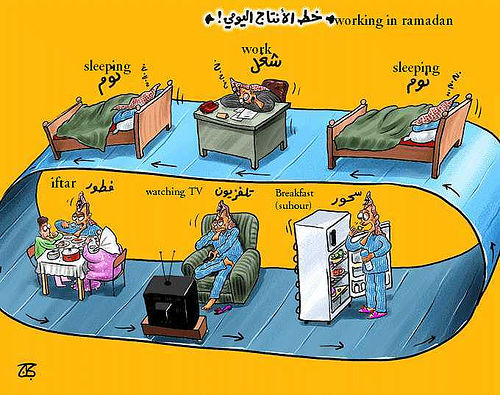 كثرة النوم.
الشغل والوظيفة.
إطالة زمن الطعام والشراب.
التلفزيون.
السواليف.
التسوق لغير حاجة.
الزيارات الفارغة.
رمضان .. مدرسة الثلاثين يوما
24/08/1431
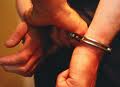 إقبض عليها
26
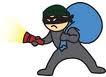 أكتب قائمة بهذه اللصوص.
تذكر أن رمضان أفضل الشهور للتخلص من العادات السيئة.
أكتب قائمة بأسماء من يعينوا هذه اللصوص عليك.
حدد برامج تلفزيونية مفيدة لمتابعتها واستشر أهل الخير فيها.
لا تتسوق إلا لحاجة وبأقصر زمن ممكن.
راجع خطتك الرمضانية باستمرار وثق بقدراتك.

واستعن بالله ولا تعجز
رمضان .. مدرسة الثلاثين يوما
24/08/1431
(3)علاقات رمضان
27
الوالدين.   (الدعاء لك بالتوفيق)
من هو مستشارك الإيماني؟     (مساعدتك في ترتيب أولوياتك)
من هو المشرف عليك في تنفيذ خطتك الرمضانية؟     (يعينك بعد الله على الإنجاز ويقويك على الشيطان)
اختر زميلا يقبل المنافسة معك.    (أشدد به أزري وأشركه في أمري كي نسبحك كثيرا ونذكرك كثيرا)
رمضان .. مدرسة الثلاثين يوما
24/08/1431
علاقات رمضان
28
أكتب قائمة بأسماء أرحامك وأقاربك الذين ستتواصل معهم في رمضان.    (فليصل رحمه)
أكتب قائمة بأسماء أصدقائك الذين نسيتهم على مر السنين.    (... كالبنيان يشد بعضه بعضا)
أكتب قائمة بأسماء من بينك وبينه خصومة لتبادر في إصلاح ما بينك وبينهم.    (.... فأجره على الله)
رمضان .. مدرسة الثلاثين يوما
24/08/1431
(4)الأوقات الفاعلة
29
أول ساعة من النهار.             (بعد صلاة الصبح)
آخر ساعة من النهار.             (قبل غروب الشمس)
ساعة السحر.                      (والمستغفرين بالأسحار)
بين الأذان والإقامة.               (قلبه معلق بالمساجد)
رمضان .. مدرسة الثلاثين يوما
24/08/1431
(5)الذي أنزل فيه القرآن
30
كم ختمة من القرآن ستتلوها في رمضان القادم؟
ما هي السور التي ستتدبرها فيه؟   (اختر من يعينك على ذلك)
كم حزبا من القرآن ستحفظها فيه؟
رمضان .. مدرسة الثلاثين يوما
24/08/1431
(6)هدى للناس
31
رمضان .. مدرسة إعداد الرواحل
فهل أنت ممن تخرج في هذه المدرسة

أبشر

}ومن أحسن قولا ممن دعا إلى الله{
رمضان .. مدرسة الثلاثين يوما
24/08/1431
(7)وبينات من الهدى
32
هل ستخصص أوقاتا في رمضان لمجالس أهل العلم؟
ما هي الكتب التي ستقرأها في رمضان القادم؟
ما هي المسائل التي أشكلت عليك وتريد أن تسأل عنها أهل العلم في رمضان القادم؟
هل تعلمت من رمضان الصبر والتواضع في طلب العلم؟

}وقل رب زدني علما{
رمضان .. مدرسة الثلاثين يوما
24/08/1431
لا تنسوا الدعاء لإخوانكم
33
alomair88@hotmail.com
24/08/1431